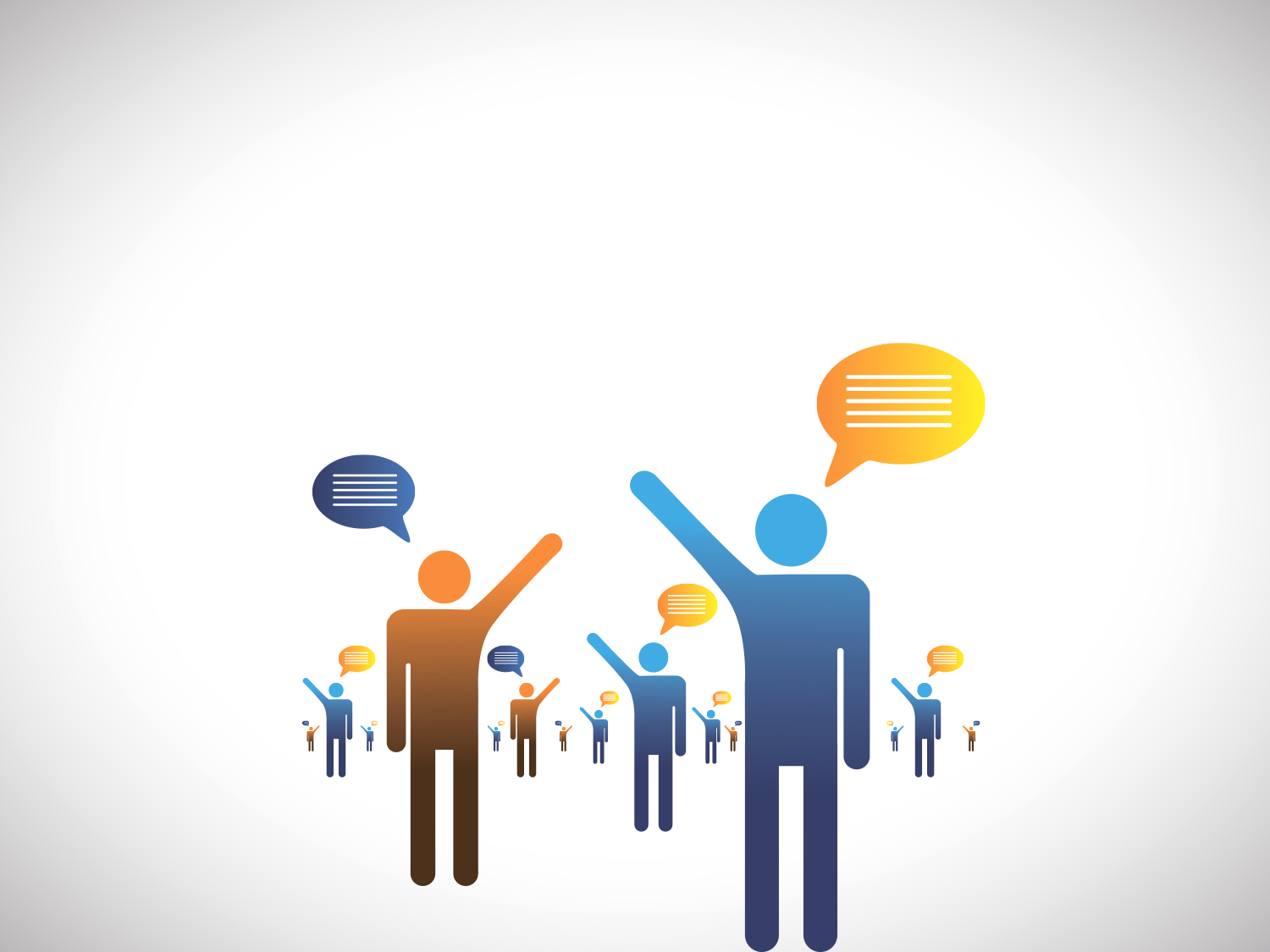 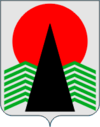 Опыт внедрения механизмов инициативного бюджетирования в муниципальном образовании Нефтеюганский район
2017 год
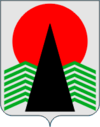 «Народный бюджет»
 в Нефтеюганском районе
Направлен на определение и реализацию социально значимых проектов на территориях муниципальных образований Нефтеюганского района с привлечением граждан и организаций к деятельности органов местного самоуправления в решении проблем местного значения
Цель реализации проекта
Привлечь население к решению вопросов местного значения
Нормативно-правовая база
Постановление администрации Нефтеюганского района от 26.04.2017 № 676-па 
«О конкурсном отборе проектов «Народный бюджет» в Нефтеюганском районе» 
(в редакции от 01.06.2017 № 886-па)
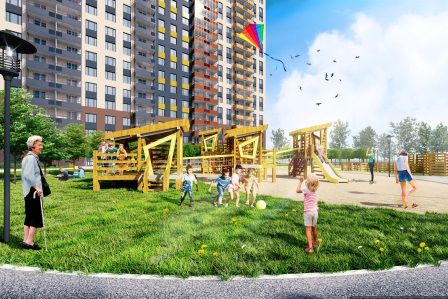 4
Места массового отдыха
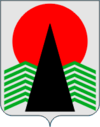 1
Придомовые территории
2
Детские и спортивные площадки
3
5
Устройство тротуаров, проездов
Объекты благоустройства и озеленения
Направления проектов
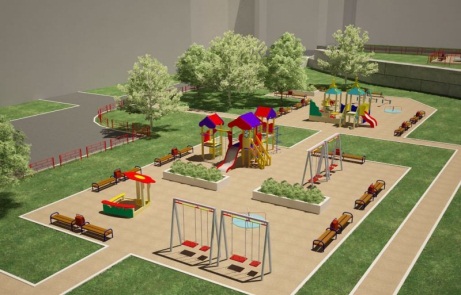 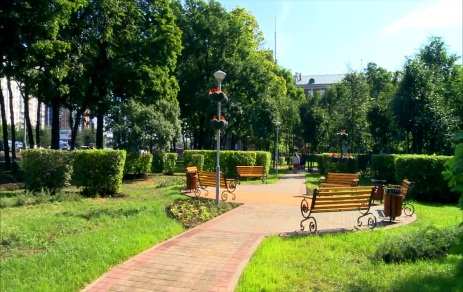 Участники
органы местного самоуправления городского и сельских поселений Нефтеюганского района
население Нефтеюганского района
юридические лица, индивидуальные предприниматели
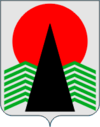 Финансирование проектов
Стоимость проекта не ограничена
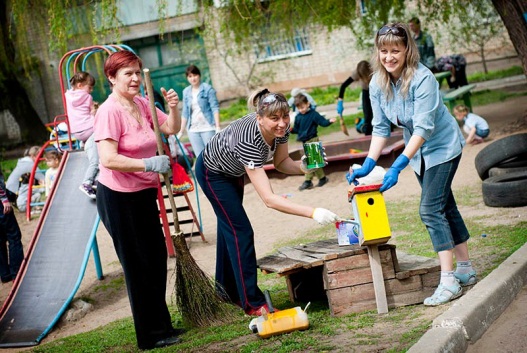 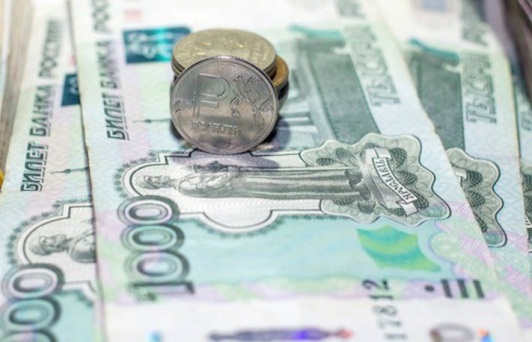 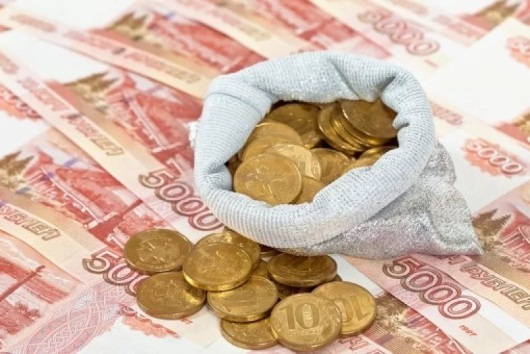 Не более 
3 млн. рублей на 1 проект
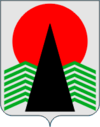 Документы для участия в конкурсе
Заявка по установленной форме
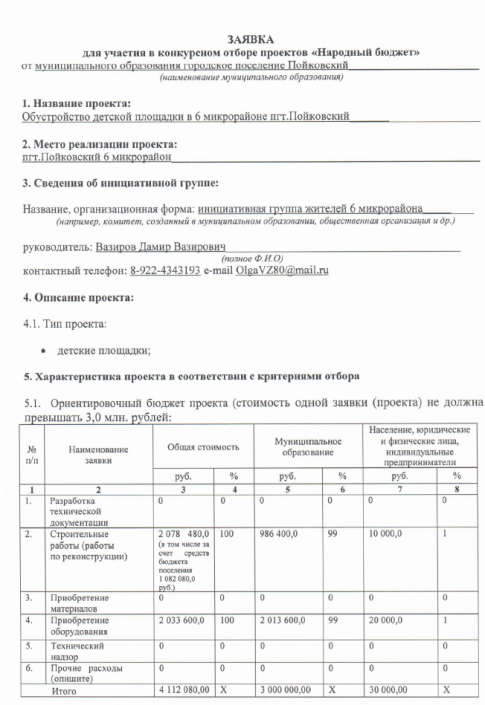 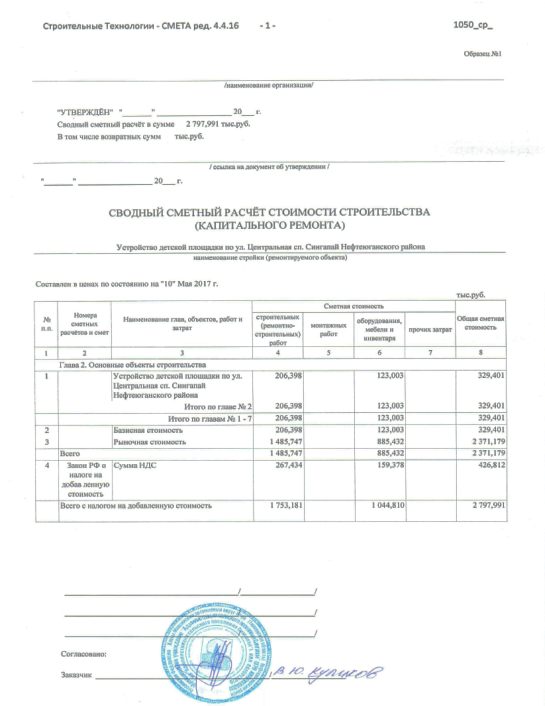 Протокол собрания населения
Фотоматериалы о текущем состоянии объекта, где планируются проводиться работы в рамках проекта
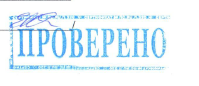 Документы, удостоверяющие право собственности на объект(ы), где будут проводиться работы в рамках проекта
Опись представленных документов
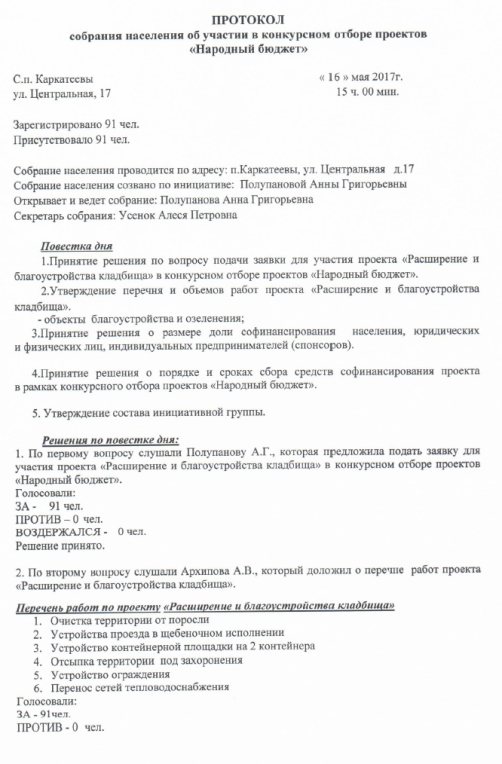 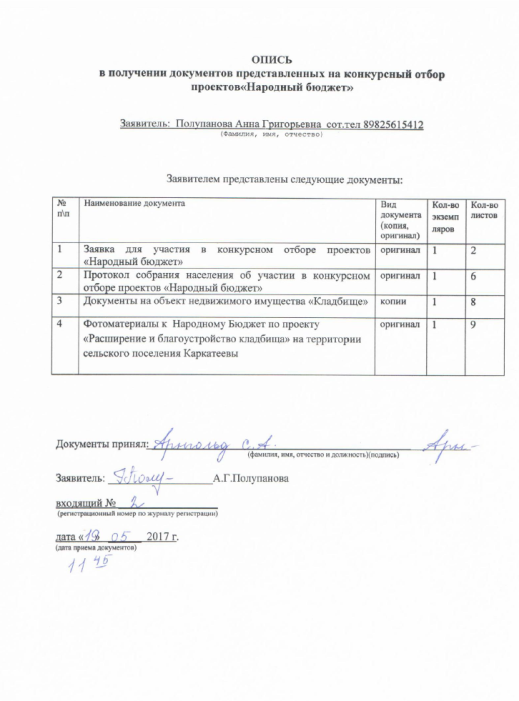 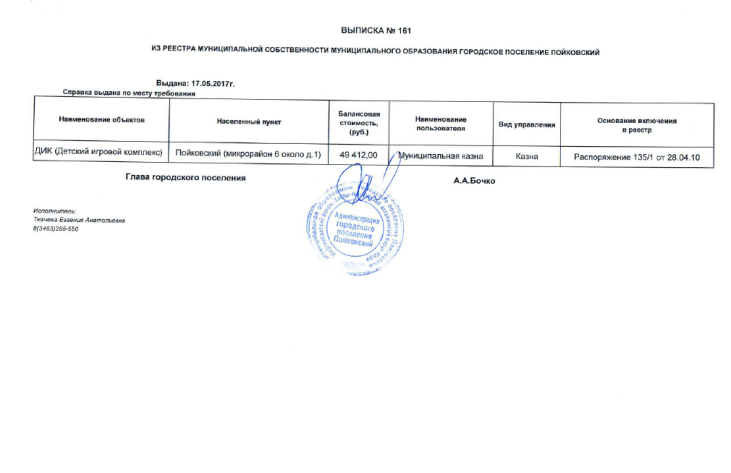 Этапы реализации проекта в 2017 году
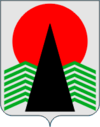 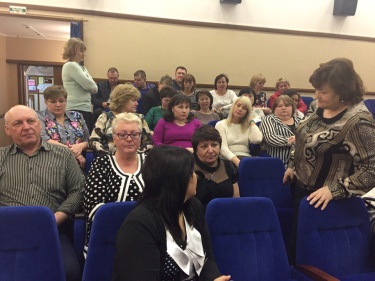 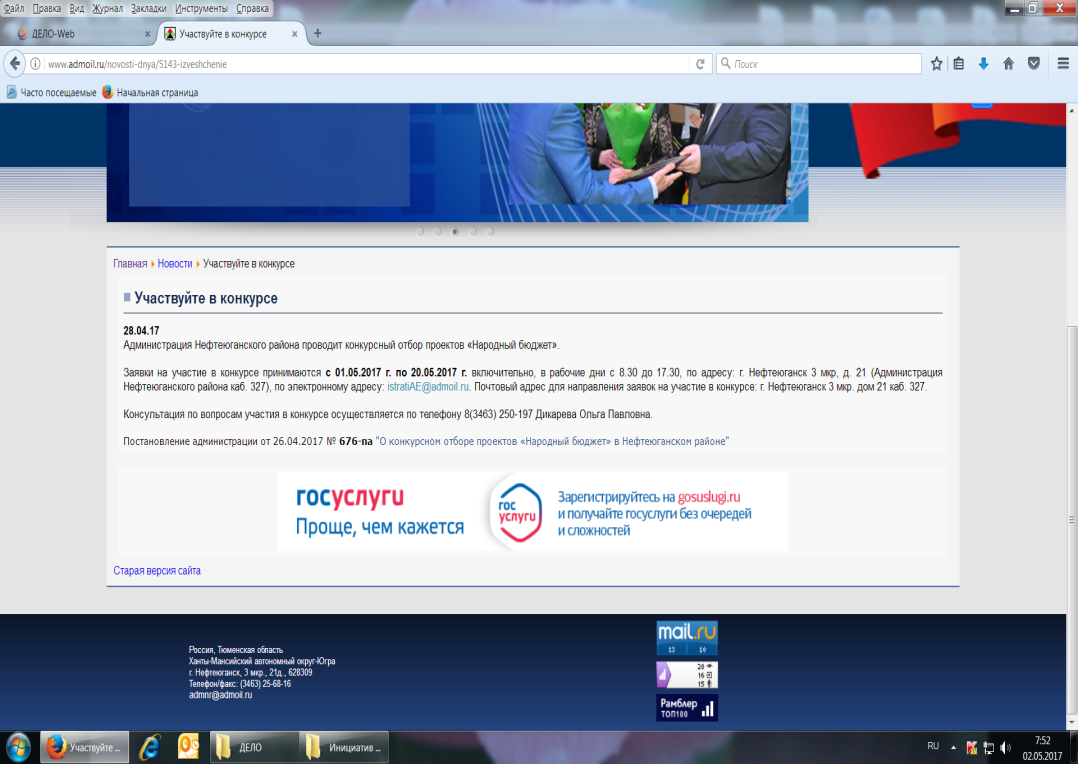 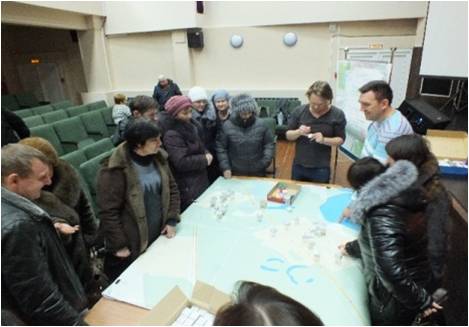 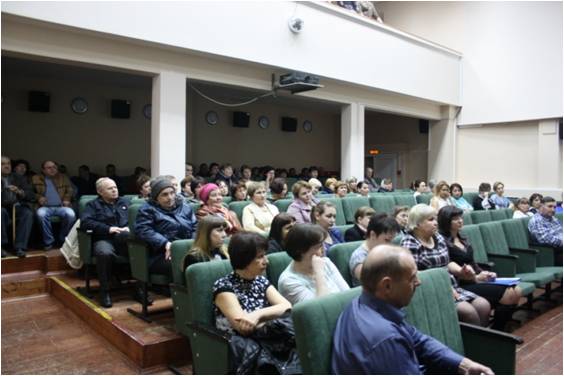 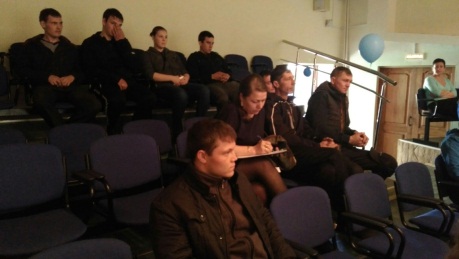 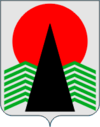 Этапы реализации проекта в 2017 году
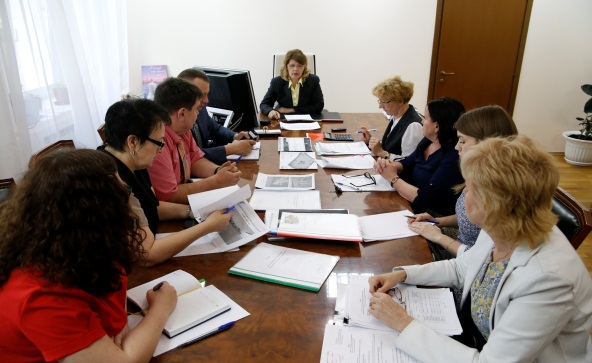 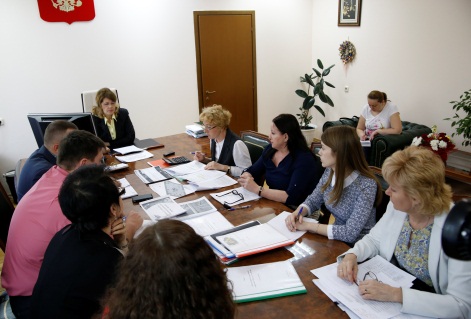 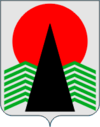 Проекты – участники конкурсного отбора
«Обустройство детской площадки в 6 мкр. г.п. Пойковский»
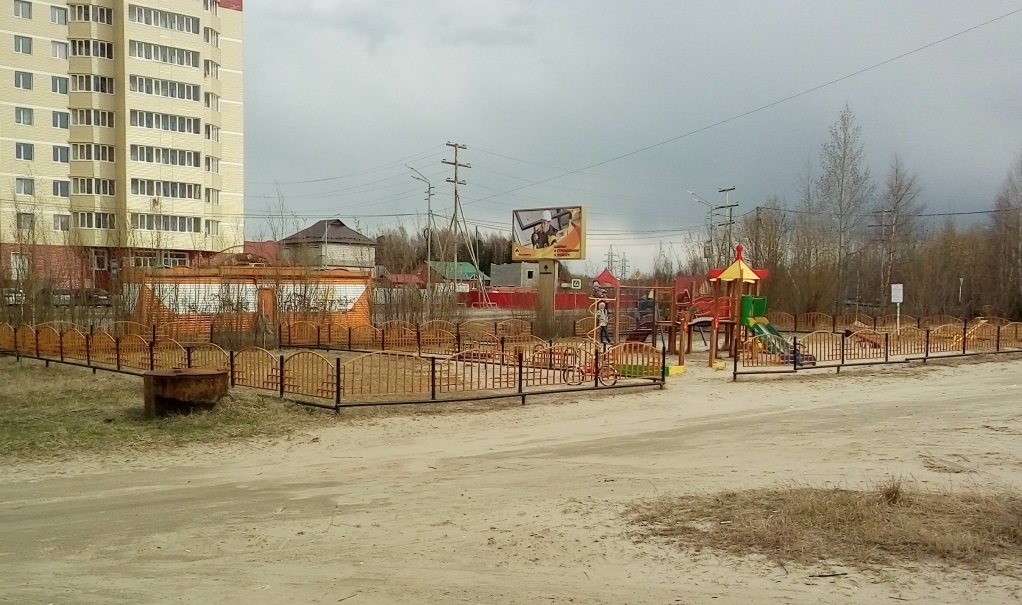 S=2 000 кв.м
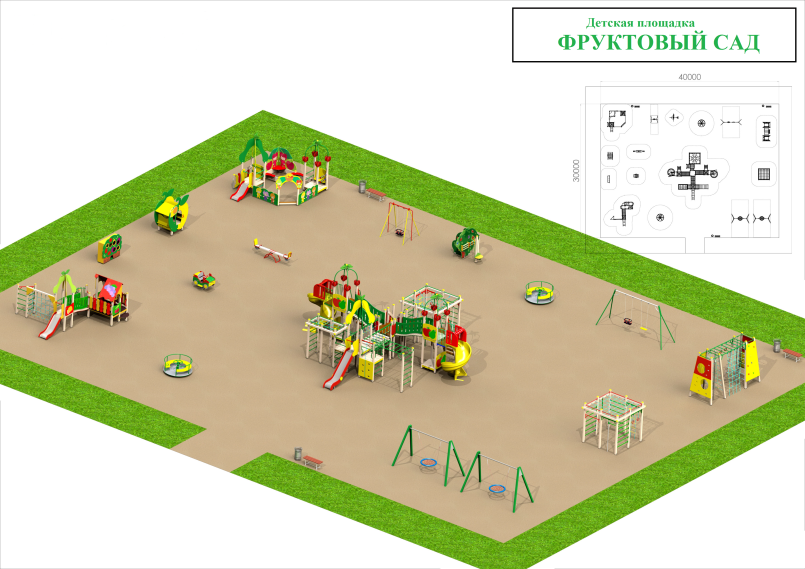 Дизайн-проект
Проекты – участники конкурсного отбора
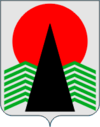 «Благоустройство придомовой территории МКД с.п. Усть-Юган»
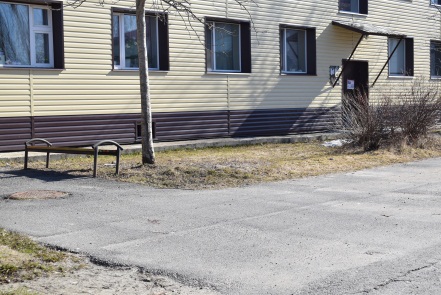 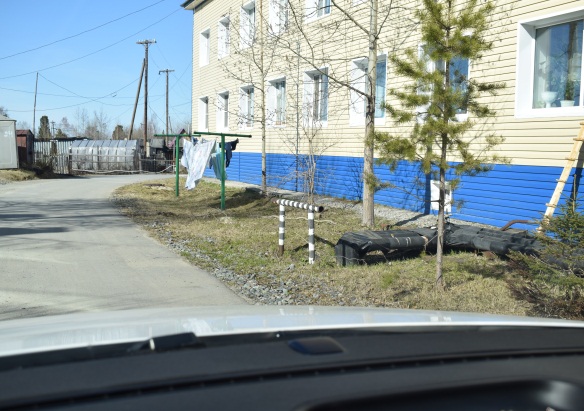 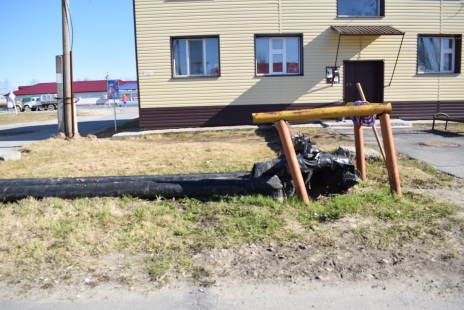 «Уютный двор» с.п. Куть-Ях
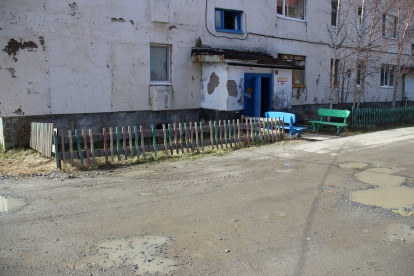 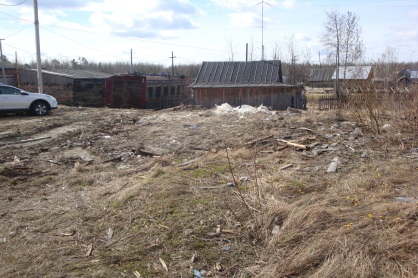 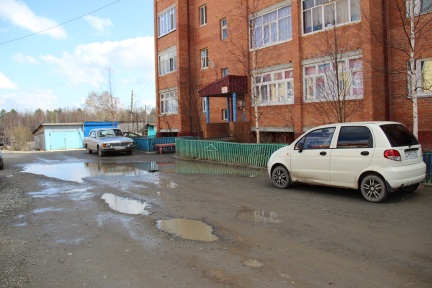 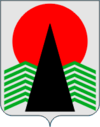 Проекты – участники конкурсного отбора
«Современный пирс на Сырковом Соре» с.п. Салым
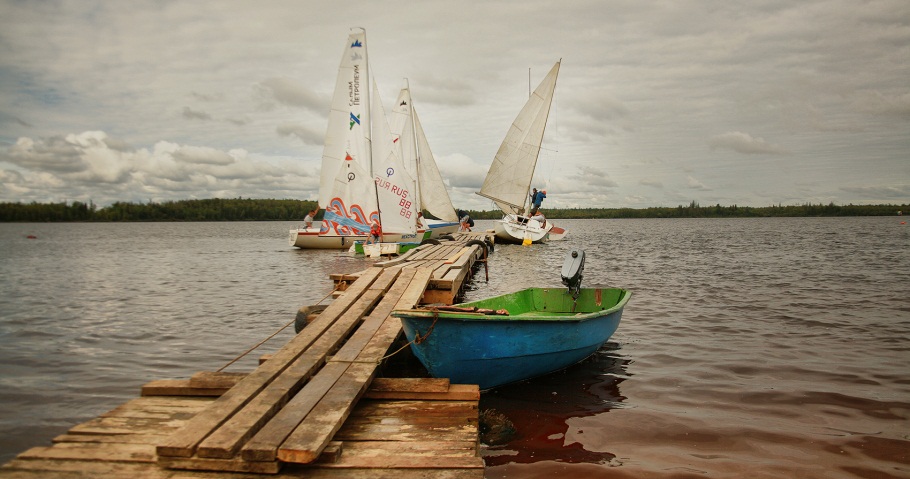 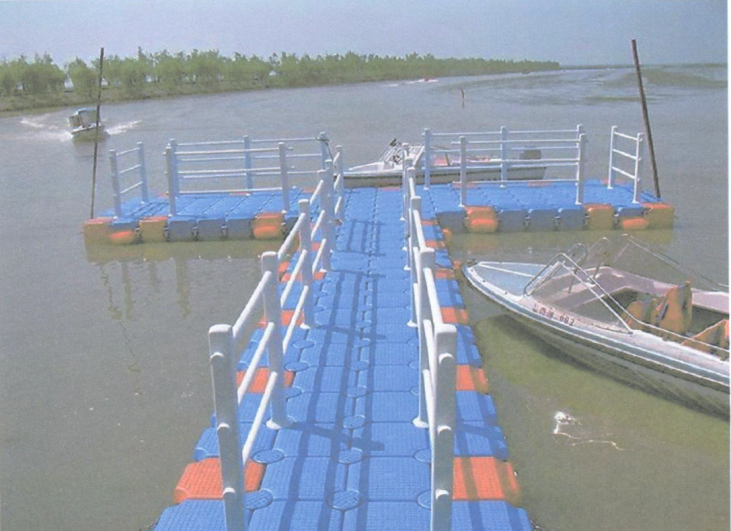 Проект
Проекты – участники конкурсного отбора
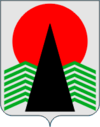 «Обустройство детской площадки 
с.п. Сингапай ул. Центральная»
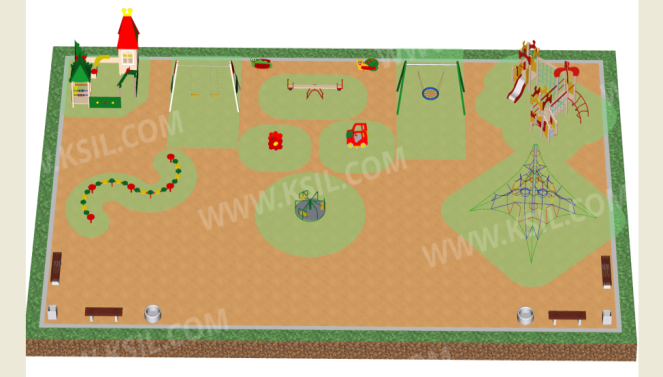 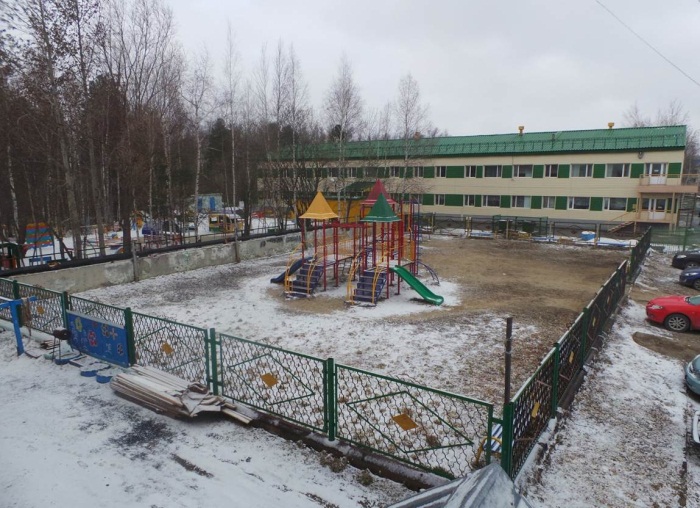 Дизайн-проект
«Обустройство спортивной площадки 
с. Чеускино ул. Новая»
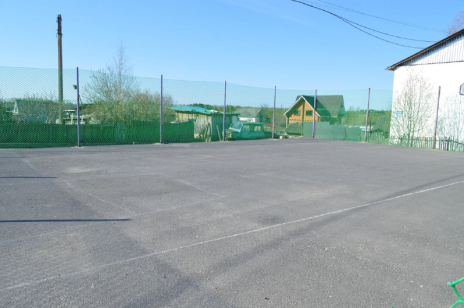 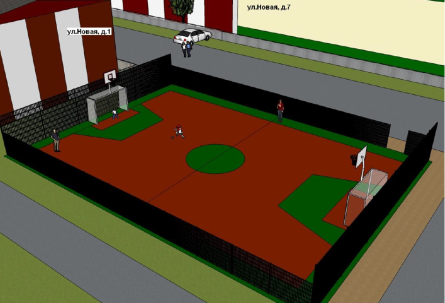 Дизайн-проект
Проекты – участники конкурсного отбора
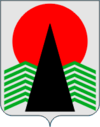 «Мемориал славы «Они сражались за Родину» с.п. Лемпино
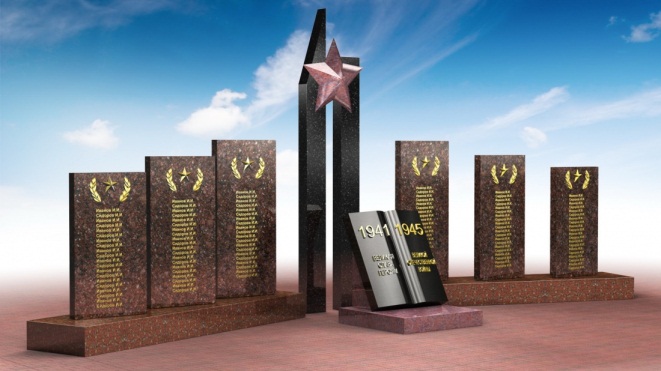 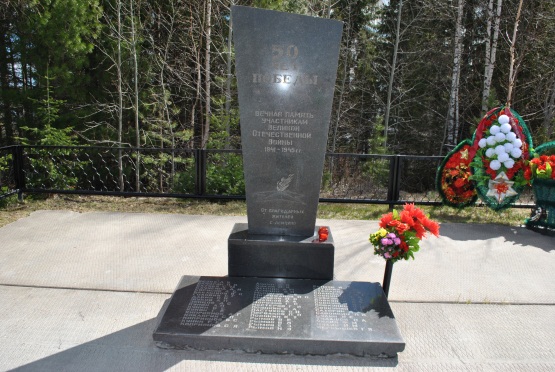 Дизайн-проект
«Обустройство территории кладбища» с.п. Каркатеевы
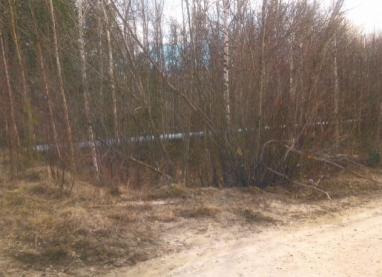 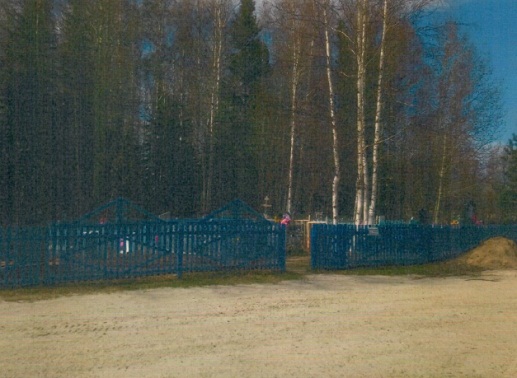 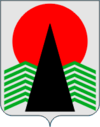 Основные показатели реализации проекта «Народный бюджет» в Нефтеюганском районе в 2017 году
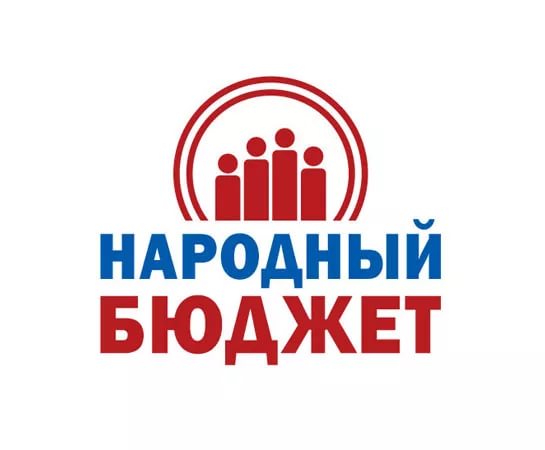 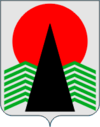 Проект бюджета Нефтеюганского района на 2018 год и плановый период 2019 и 2020 годов
Запланировано
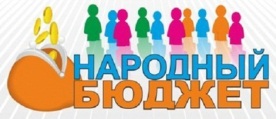 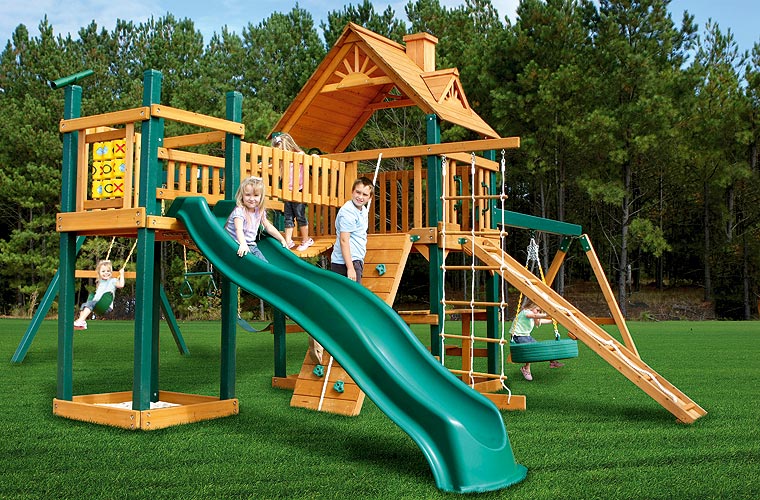 Постановление администрации Нефтеюганского района от 06.06.2017 № 913-па Об организации и проведении конкурса на лучший логотип 
по популяризации проекта «Народный бюджет»
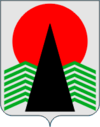 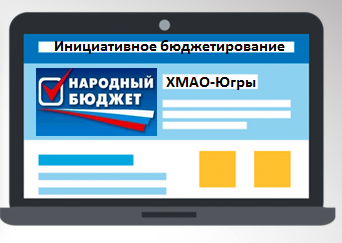 Предлагаем создание подраздела «Инициативное бюджетирование» в разделе «Бюджет для граждан» сайта http://www.admhmao.ru/
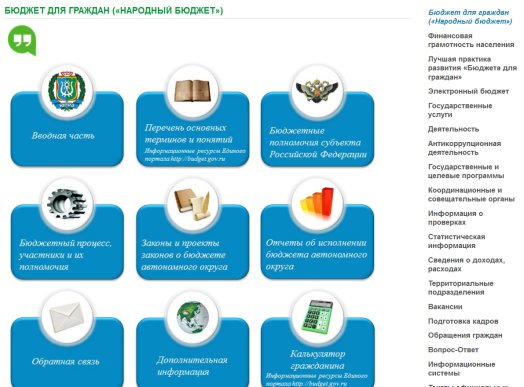 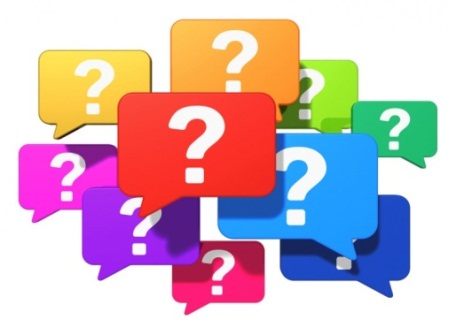 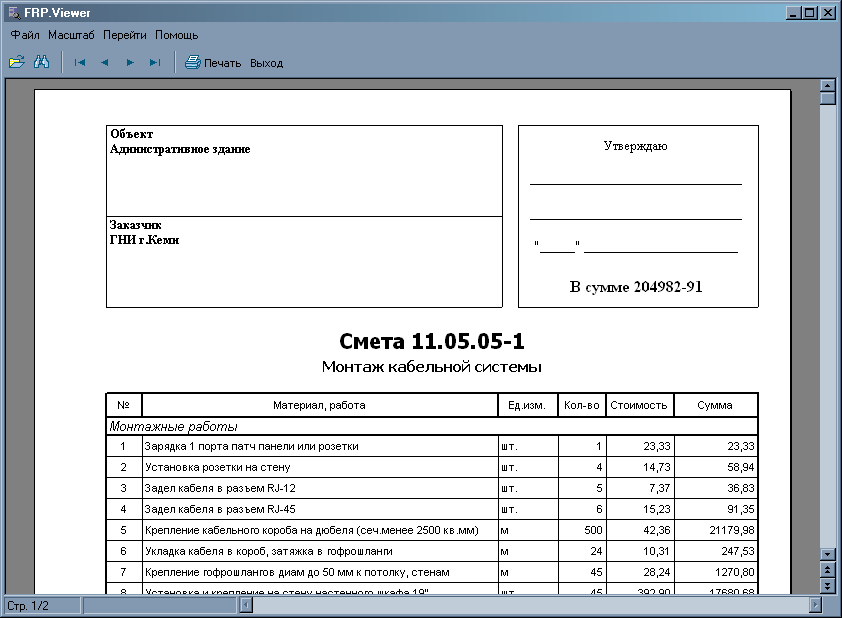 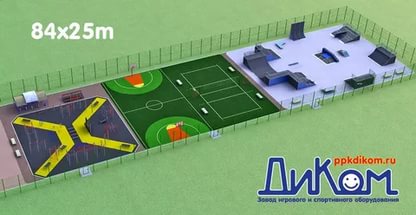 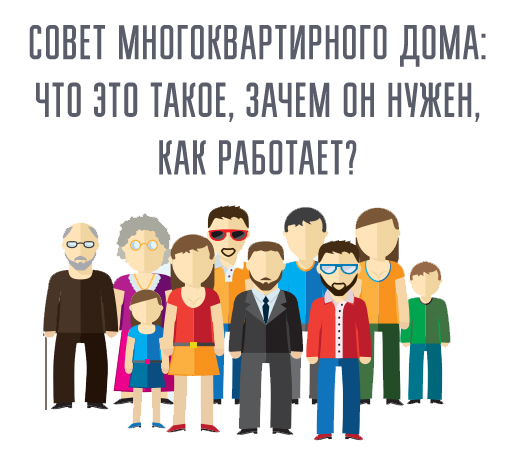 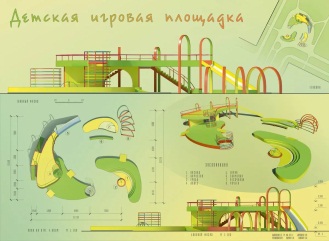 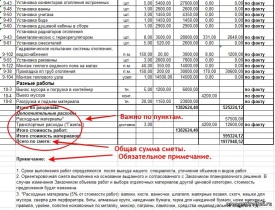 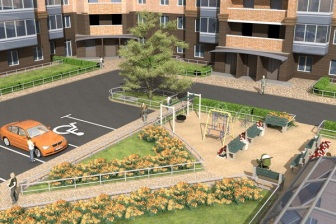 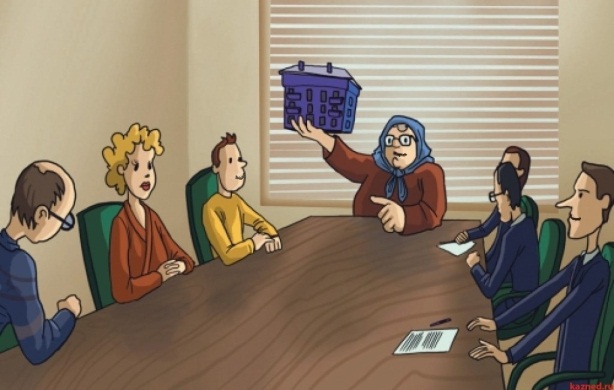 Спасибо за внимание!